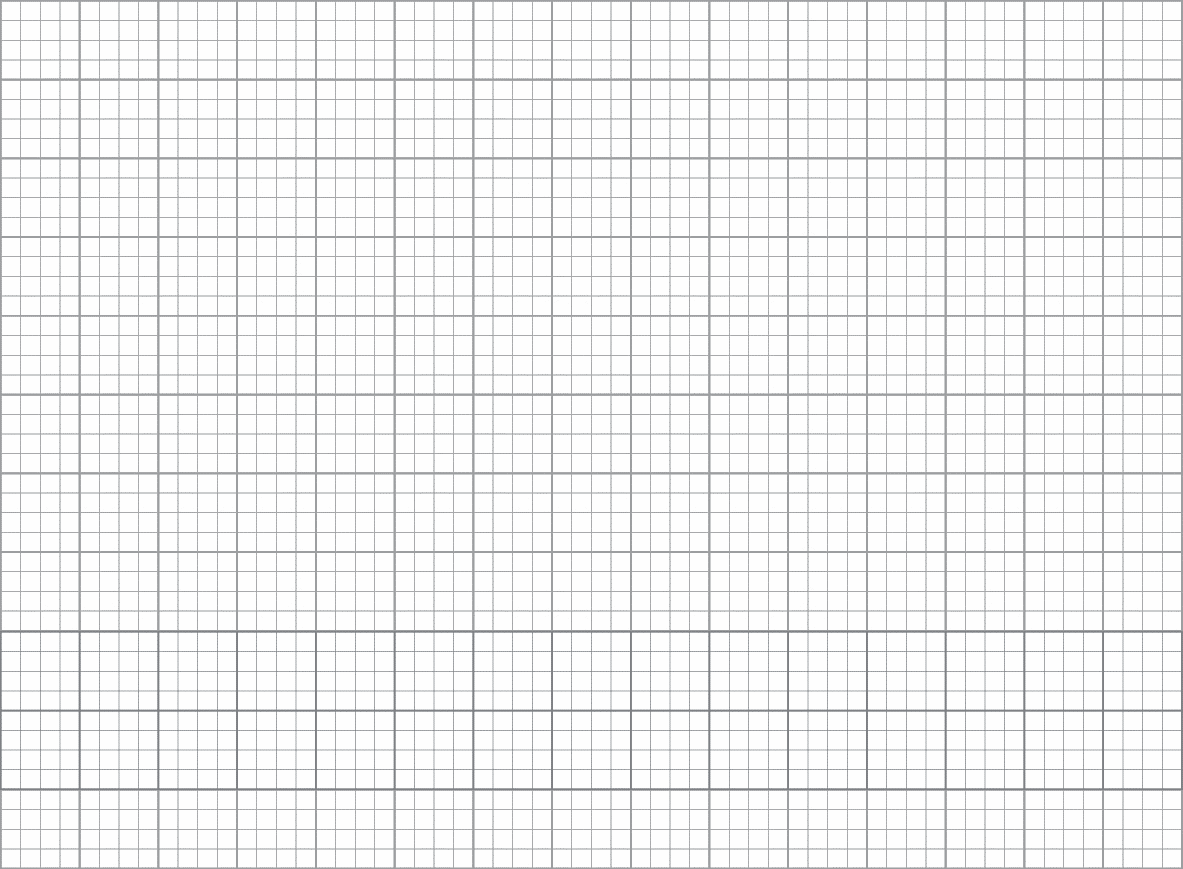 Thứ sáu ngày 21 Ǉháng 1 năm 2022
Toán
Bài 39 : Bảng nhân 2 ( Tiết 1 – trang 9,10)
Chào mừng thầy cô và các em 
đến với môn Toán
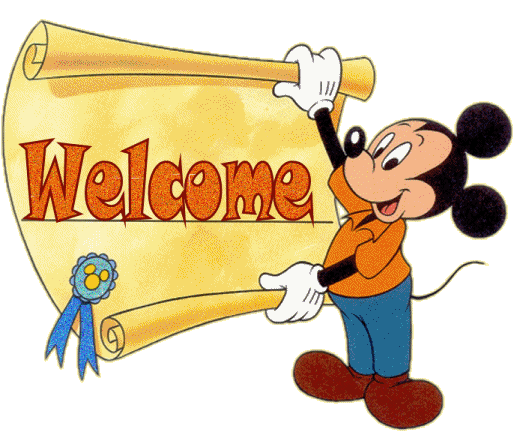 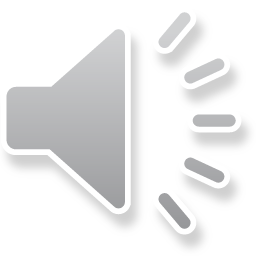 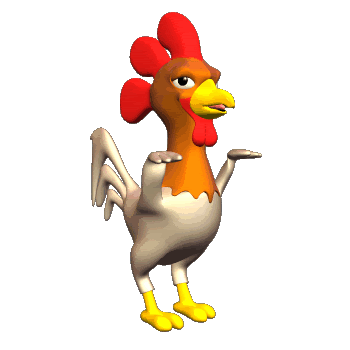 Gà con qua cầu
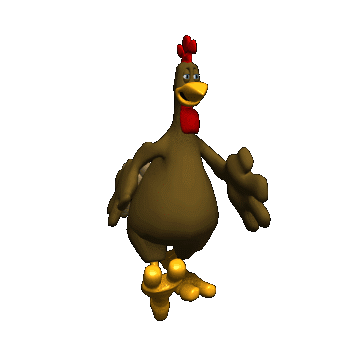 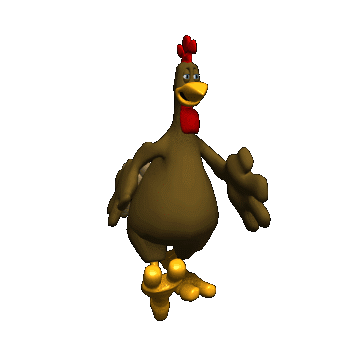 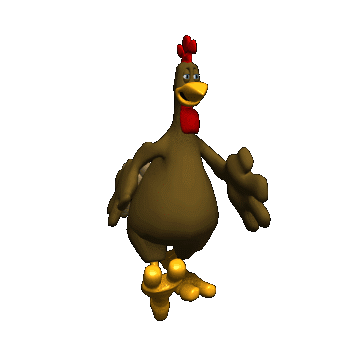 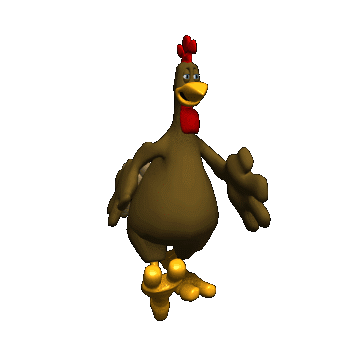 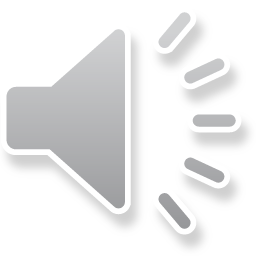 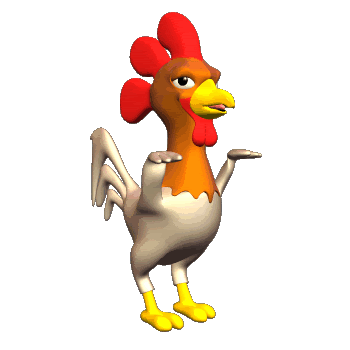 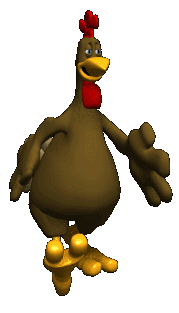 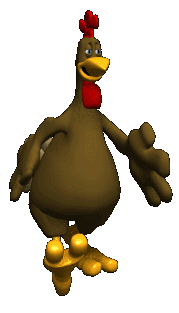 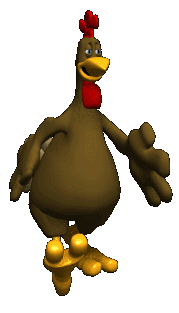 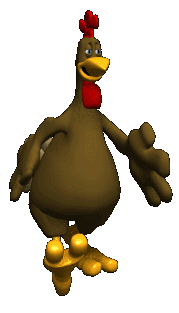 Đi
 Qua
Đi
 Qua
Đi
 Qua
Đi
 Qua
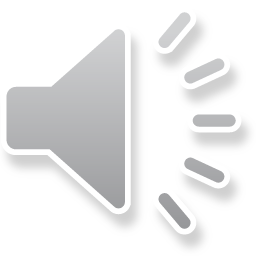 Câu Hỏi 1
Phép nhân nào thể hiện số hoa trong hình
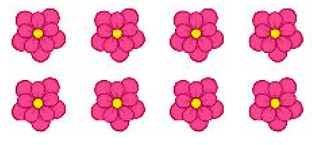 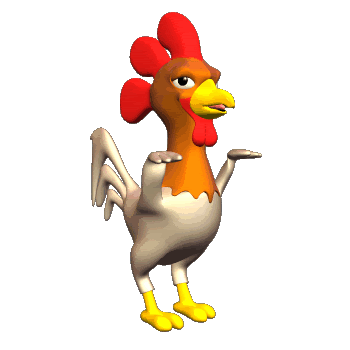 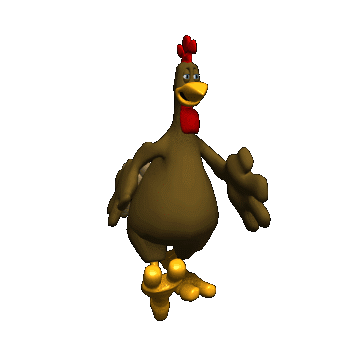 A.Đúng
C.Sai
D.Sai
B.Sai
Quay
Lại
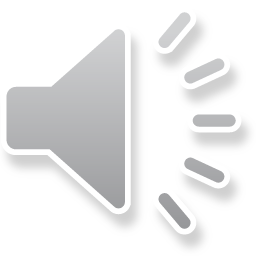 Câu Hỏi 2
3 x 5 = ?
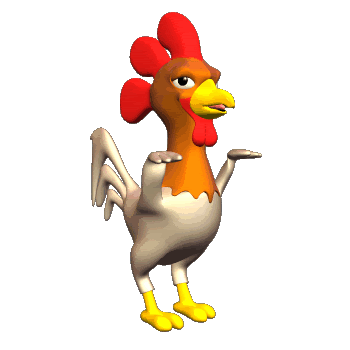 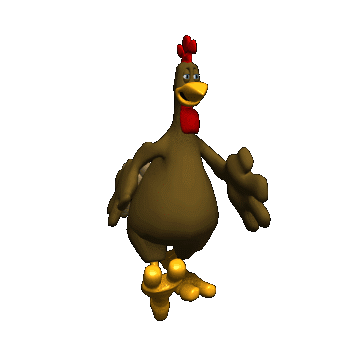 C.Sai
A.Sai
B.Đúng
D.Sai
Quay
Lại
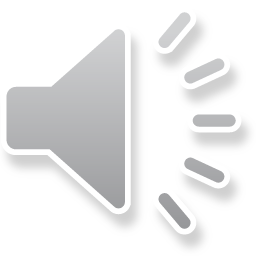 Câu Hỏi 3
Ta có: 
3 x 5 = 15
Vậy 3 là gì?
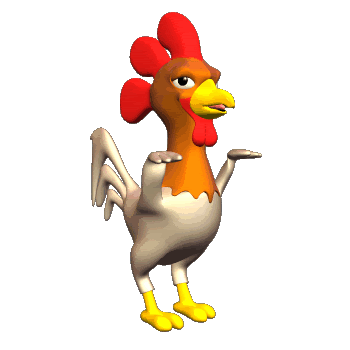 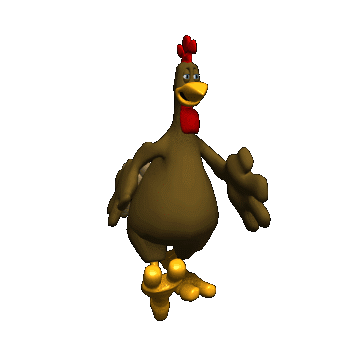 C.Thừa số
A. Tích
D. Số hạng
B. Tổng
Quay
Lại
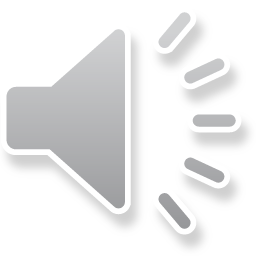 Câu Hỏi 4
Ta có: 
3 x 5 = 15
Vậy 15 là gì?
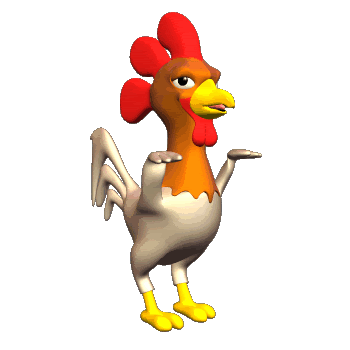 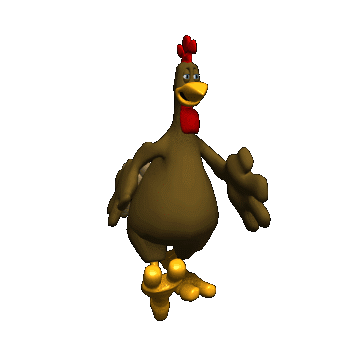 A. Tổng
C. Thương
D. Tích
B. Hiệu
Quay
Lại
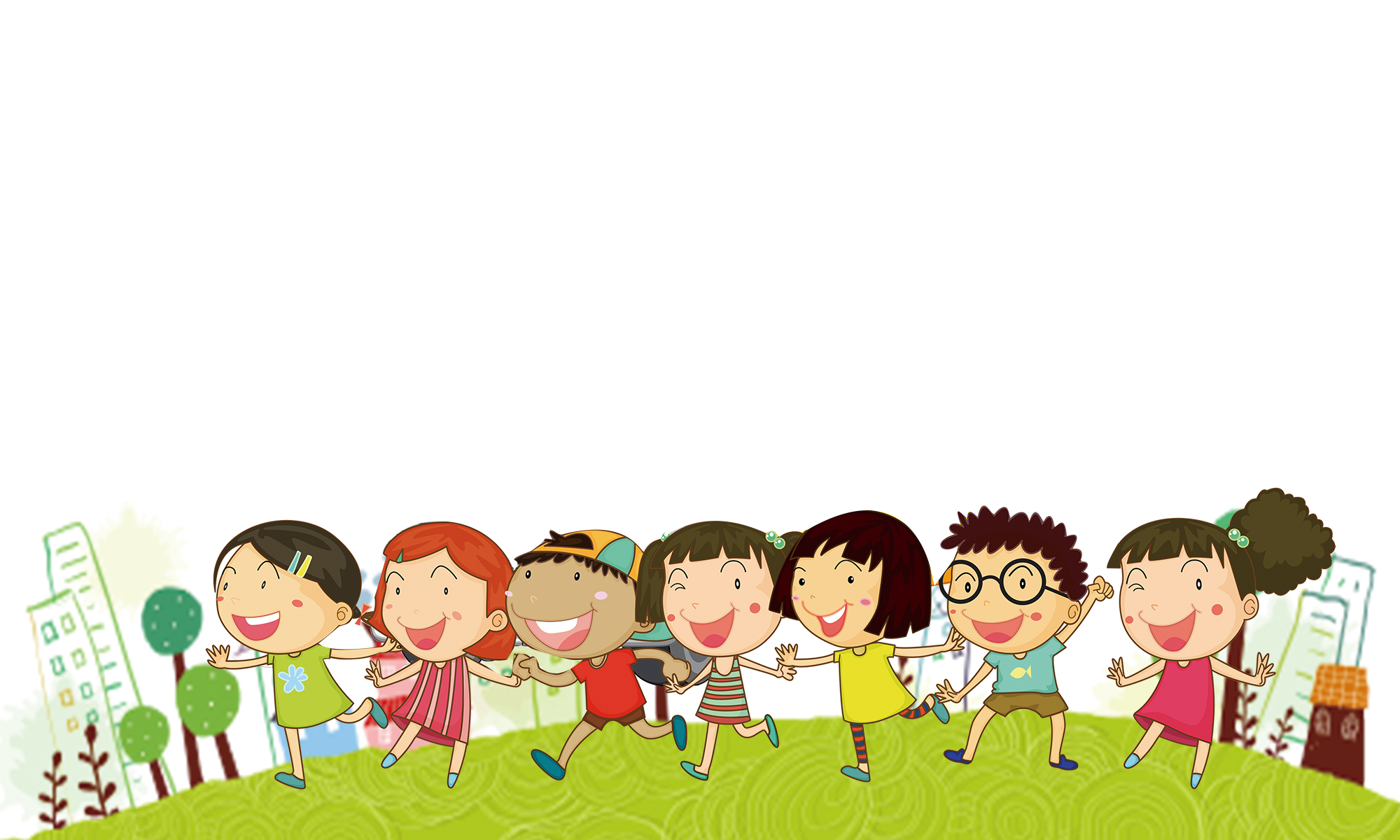 CHỦ ĐỀ 8
PHÉP NHÂN, PHÉP CHIA
BÀI 39: BẢNG NHÂN 2
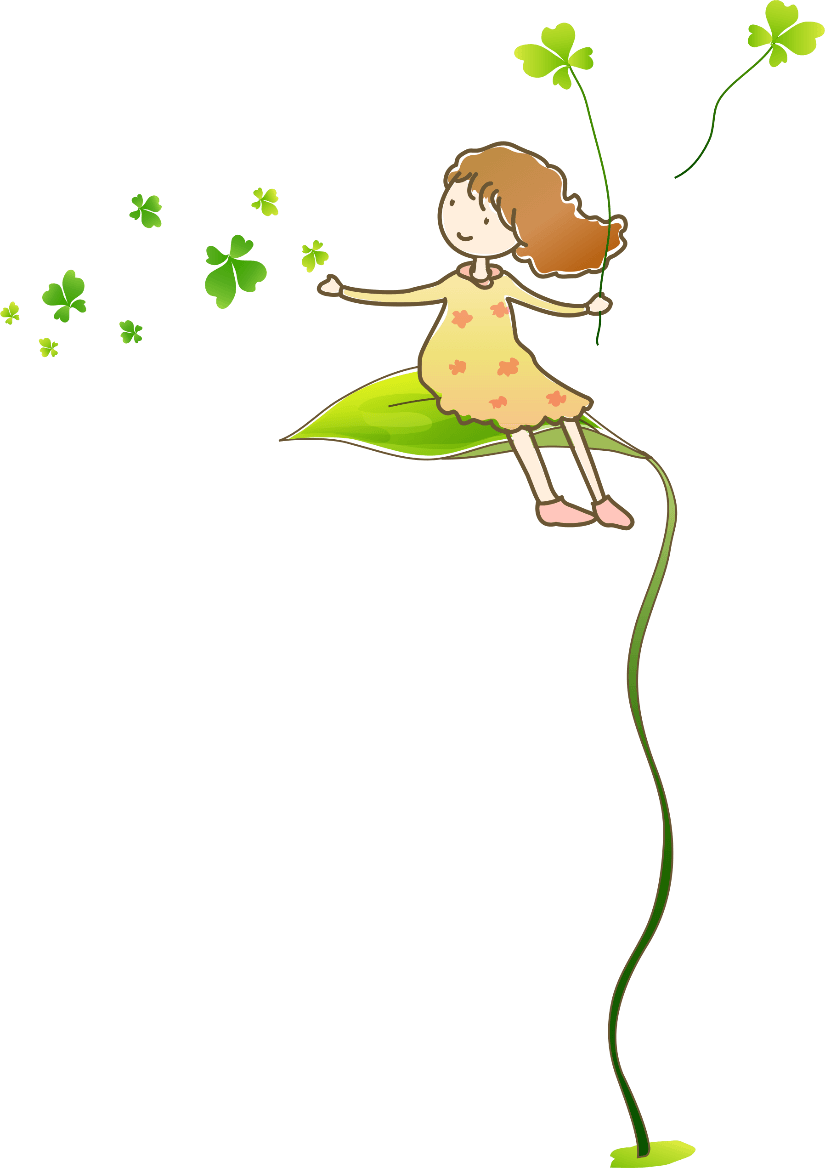 KHÁM PHÁ
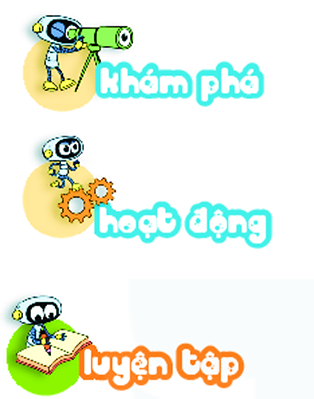 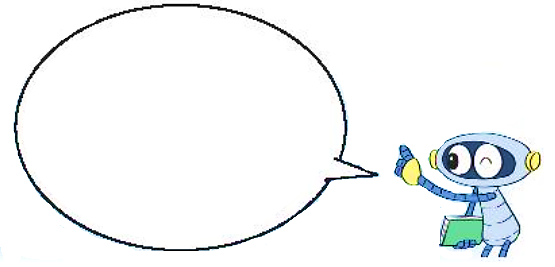 Hai được lấy một lần là hai, ta có hai nhân một bằng hai.
a)
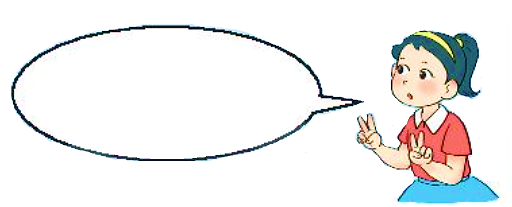 Hai nhân hai bằng bốn.
2    +    2    =   4
Hai nhân ba bằng sáu.
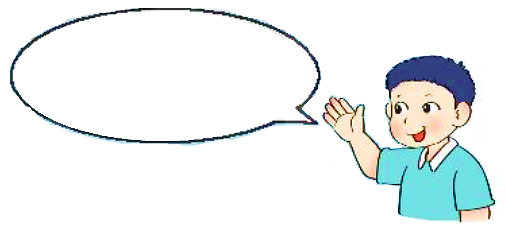 2    +    2    +    2    =   6
Nhận xét:
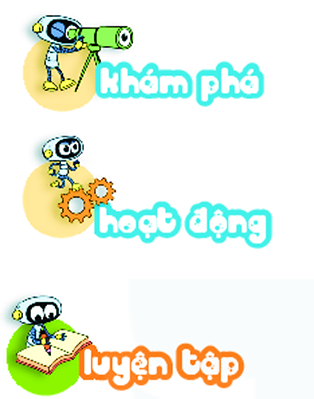 b) Hoàn thành bảng nhân 2
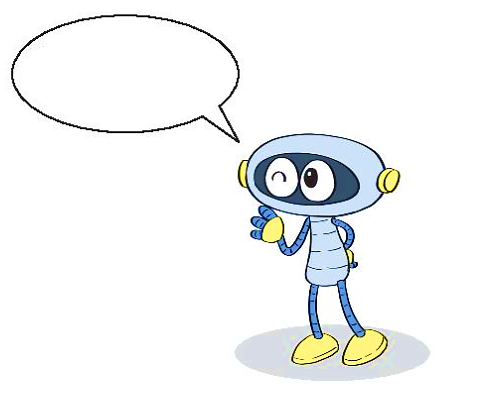 Hai nhân mười bằng hai mươi.
?
?
Nhận xét:
?
Thừa số thứ nhất đều là số 2.
Thừa số thứ hai là các số tự nhiên tăng dần từ 1 đến 10.
Tích là các số tăng dần hơn kém nhau 2 đơn vị từ 2 đến 20.
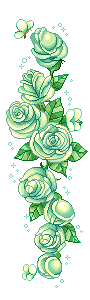 ?
?
?
HOẠT ĐỘNG
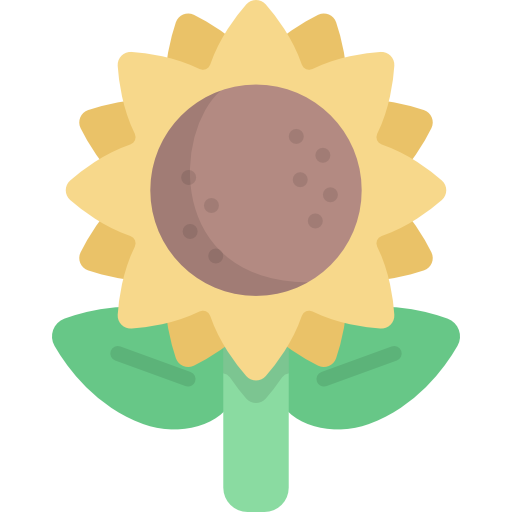 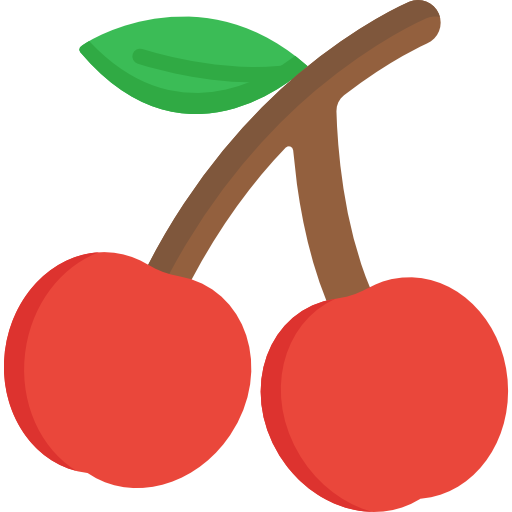 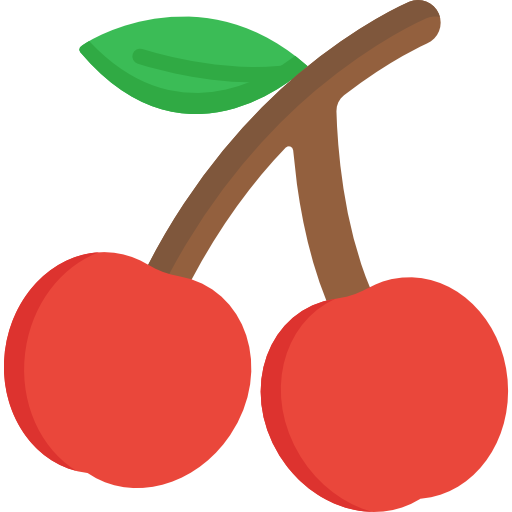 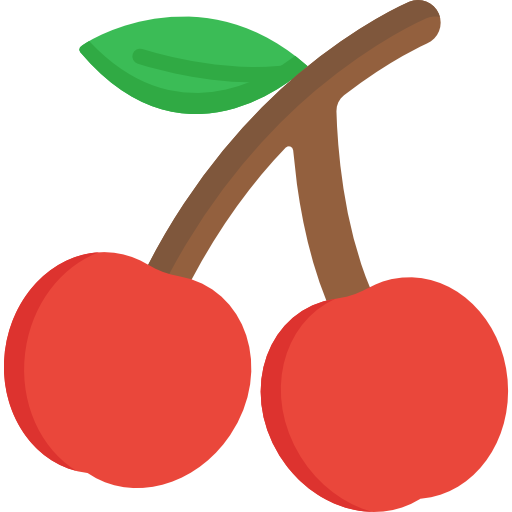 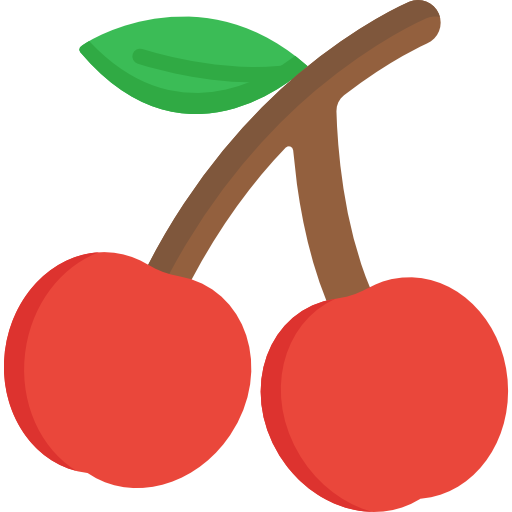 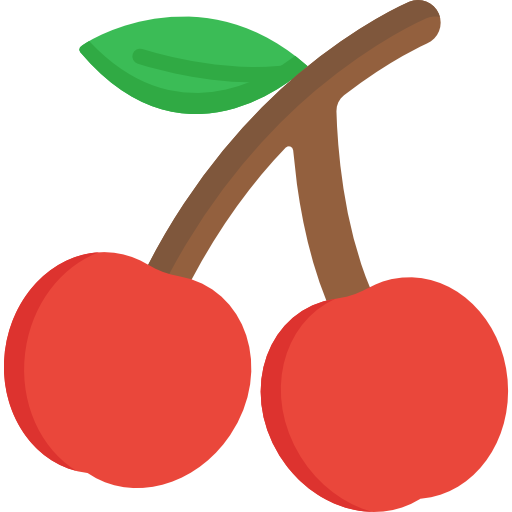 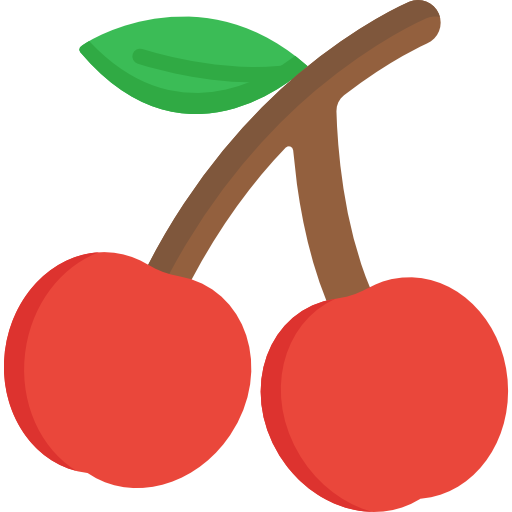 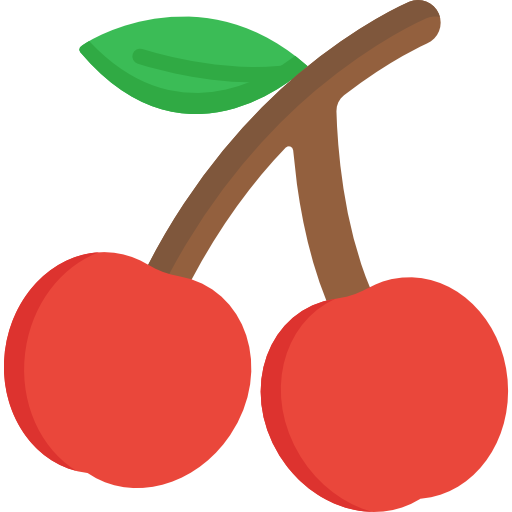 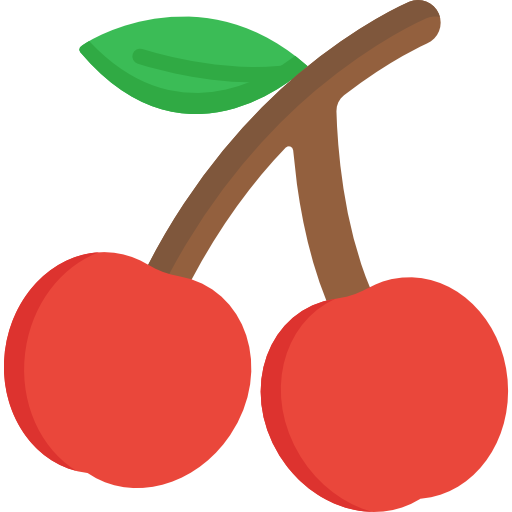 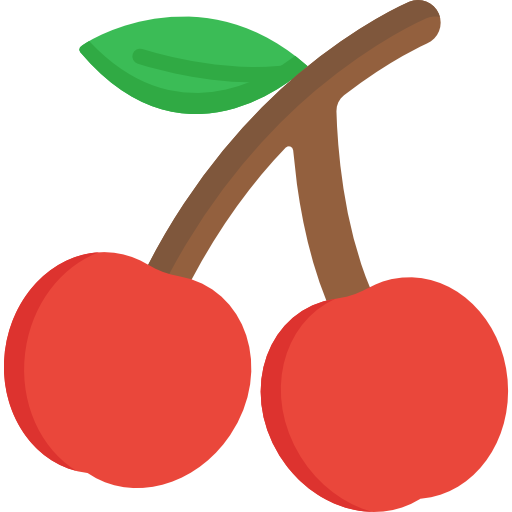 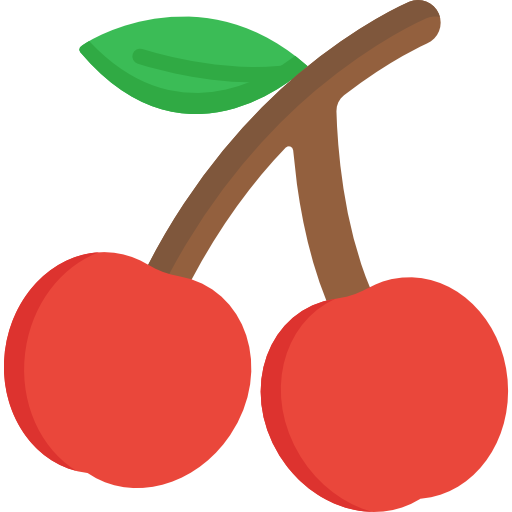 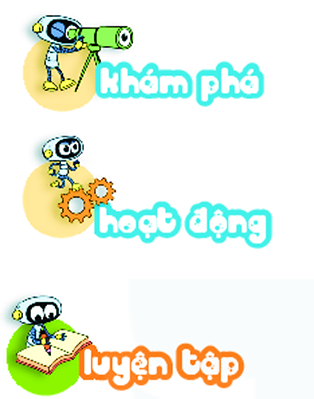 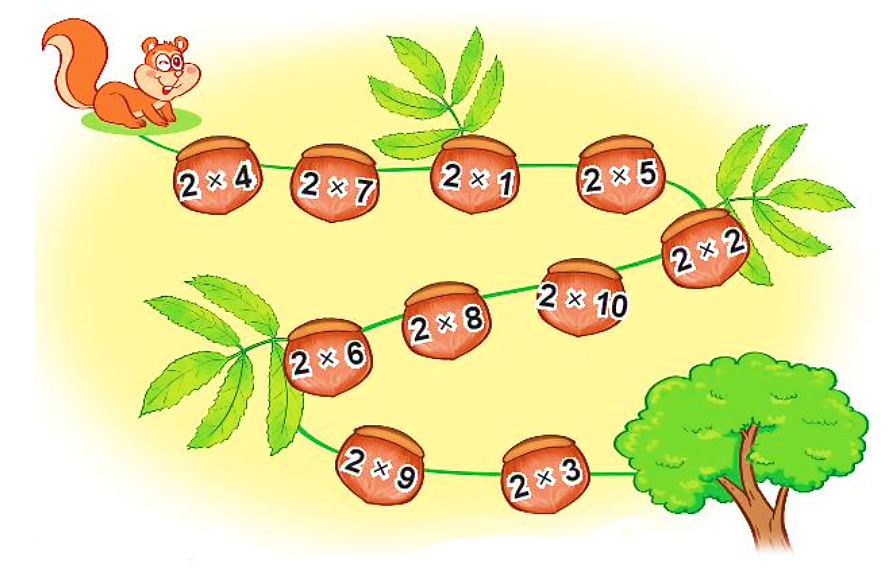 Tính nhẩm.
1
8
20
?
Số
14
16
2
12
10
18
4
6
2
16
12
8
14
10
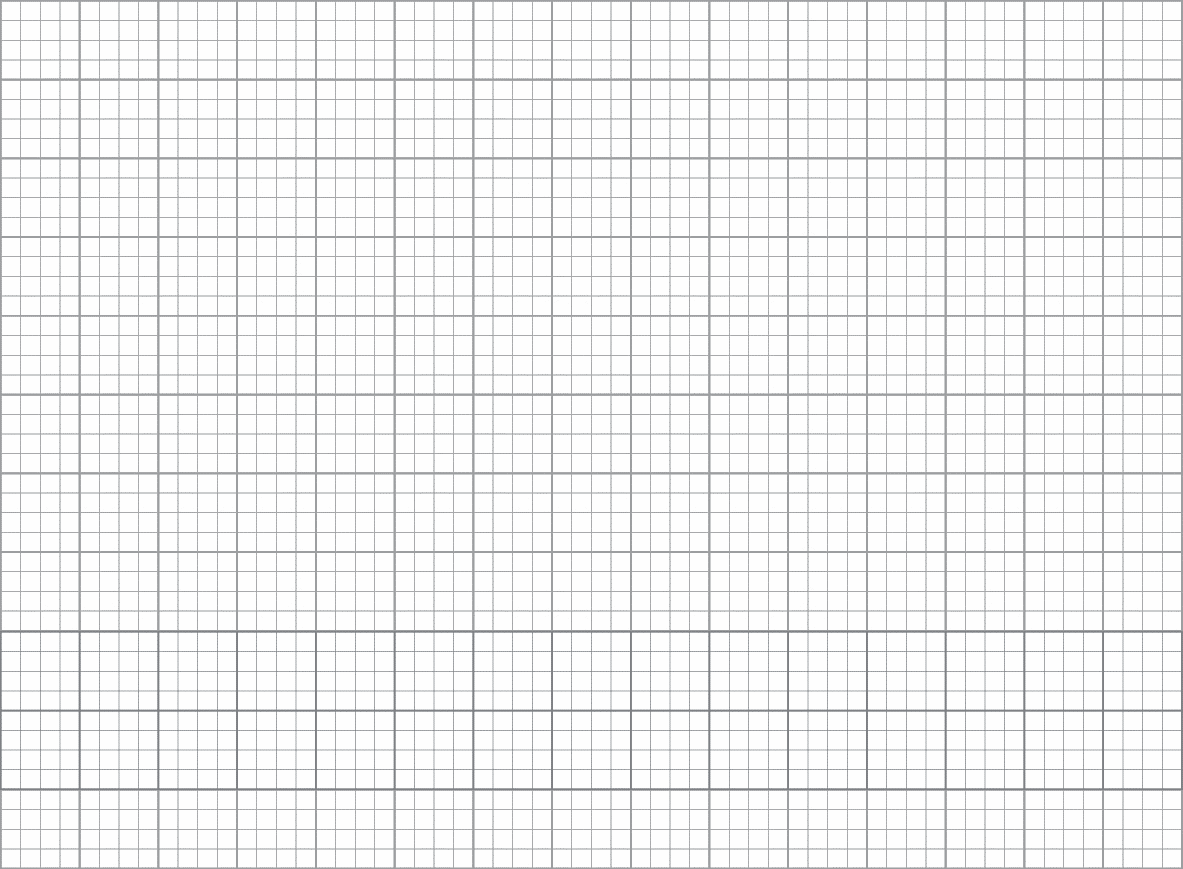 Bài 1
2 x 10 = 20
2 x 4 = 8
2 x 8 = 16
2 x 7 = 14
2 x 6 = 12
2 x 1 = 2
2 x 5 = 10
2 x 9 = 18
2 x 2 = 4
2 x 3 = 6
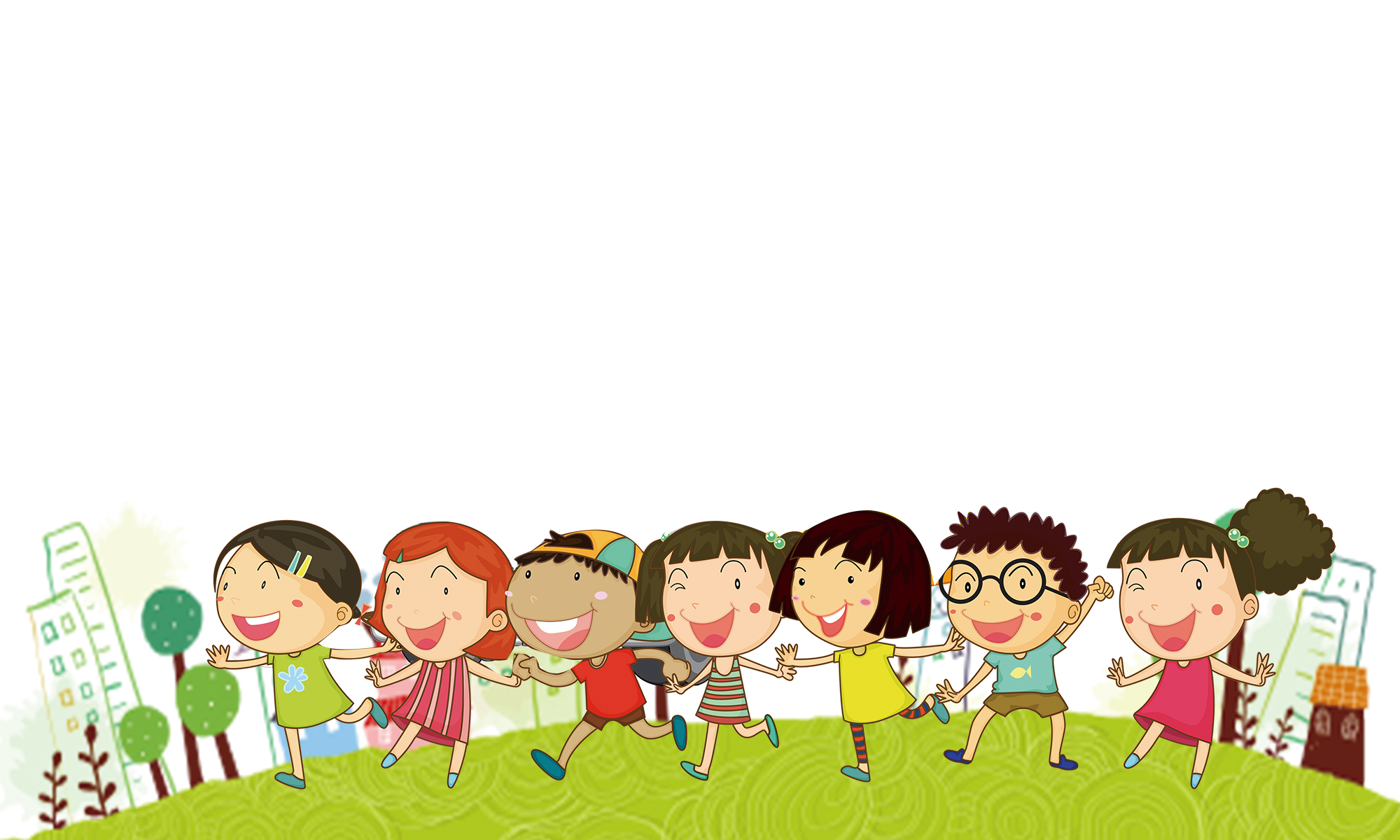 CỦNG CỐ KIẾN THỨC